ВЛИЯНИЕ СТРОЕНИЯ ОКСОСОЕДИНЕНИЙНА СВОЙСТВА СЕМИКАРБАЗОНОВАвтор: Иванова В. Е.Руководитель: Егорова И.Ю.Тверской государственный университетКафедра органической химии
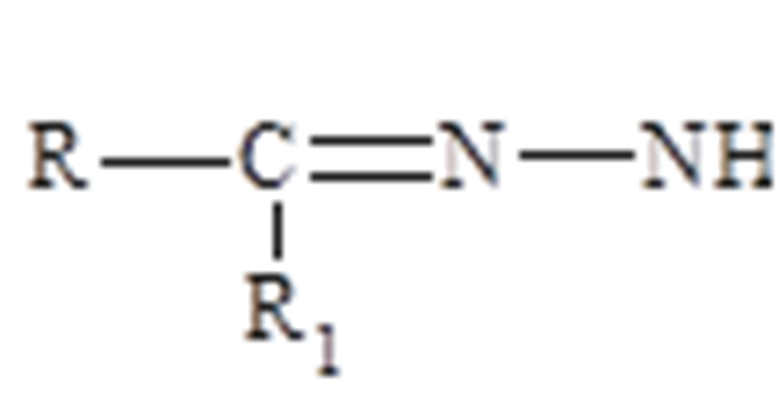 Семикарбазоны - это химические соединения, являющиеся продуктами конденсации семикарбазидов с карбонильными соединениями  альдегидами и кетонами. Семикарбазоны альдегидов и кетонов получаются одним методом, но обладают различными химическими свойствами, вследствие чего различается так же и их применение.
Общая формула семикарбазонов
Целью работы является получение и исследование свойств семикарбазонов ванилина, гексаналя и ацетона.
Семикарбазоны кетонов и альдегидов получаются по одному механизму превращения, однако различаются скоростью течения реакций и конечными продуктами.
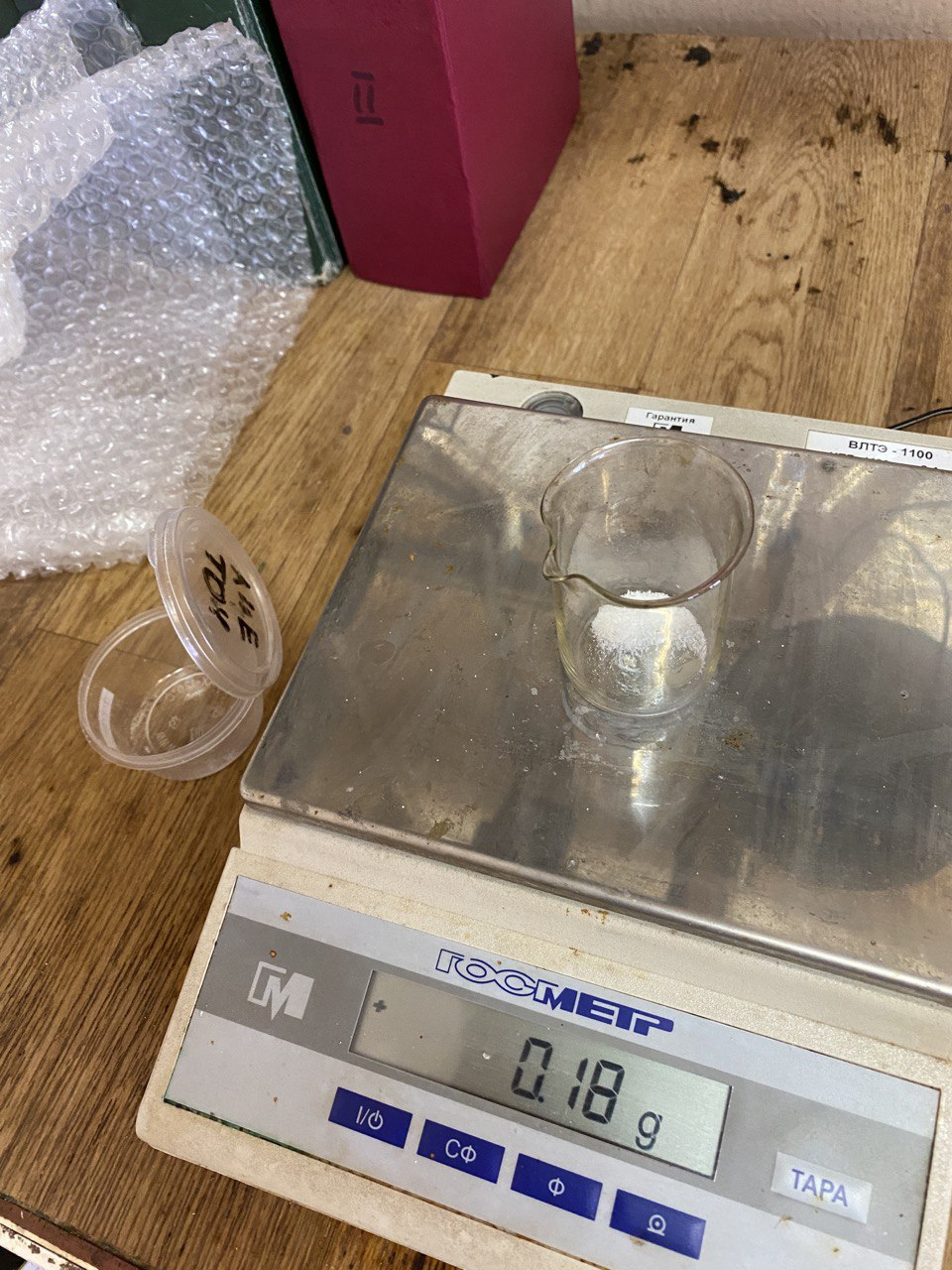 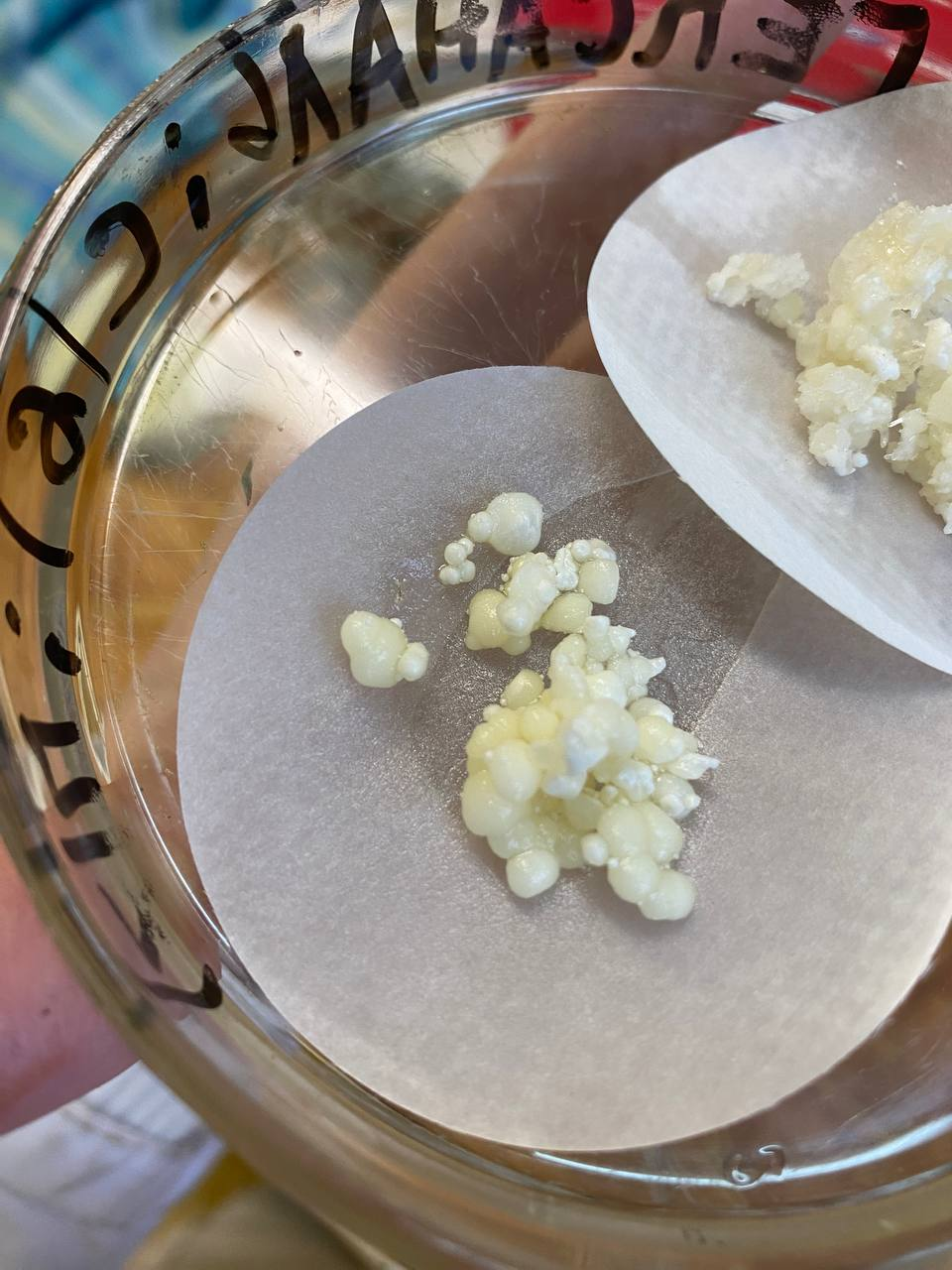 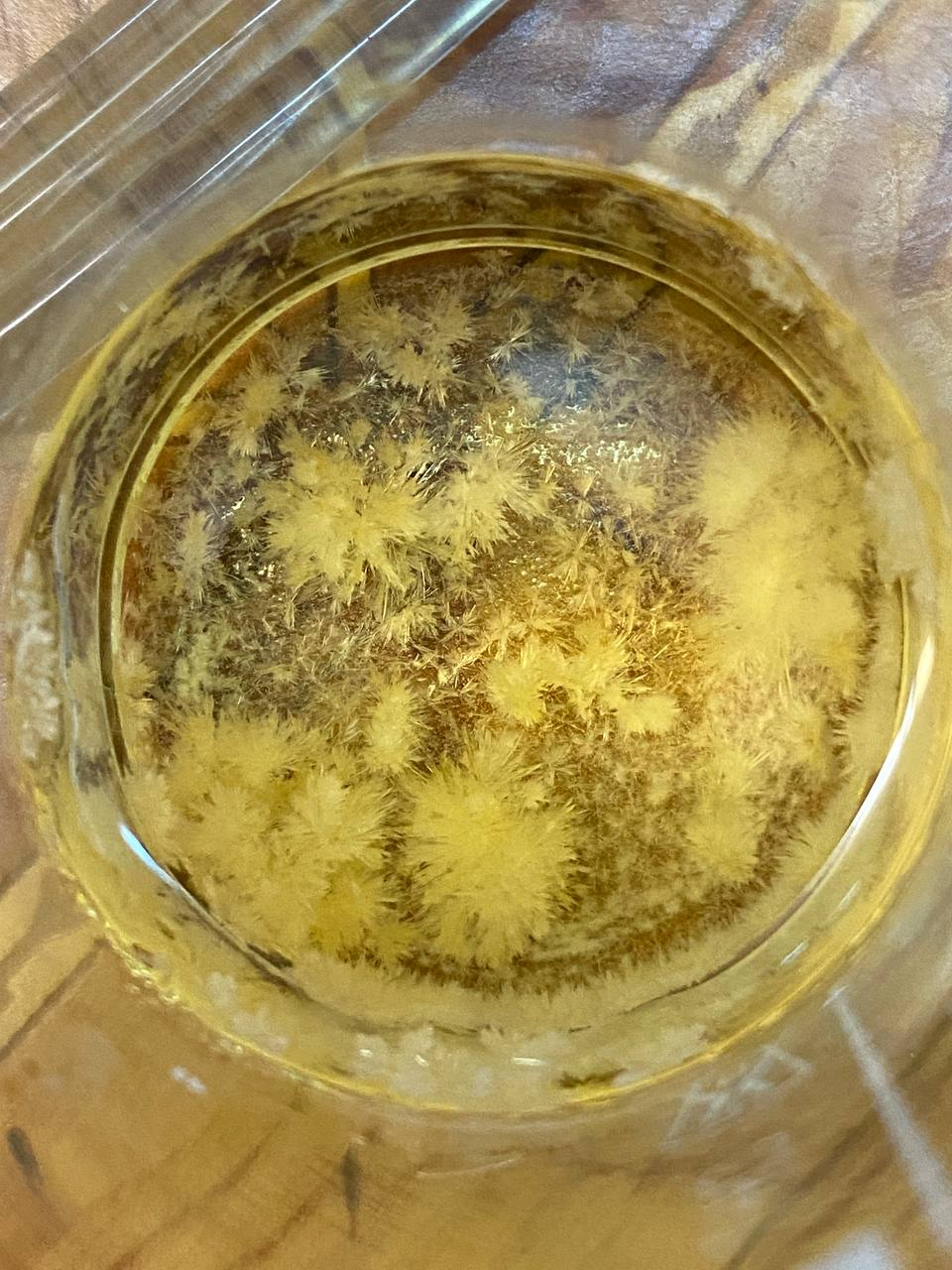 Семикарбазон гексаналя
Семикарбазон ванилина
Семикарбазон ацетона
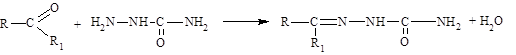 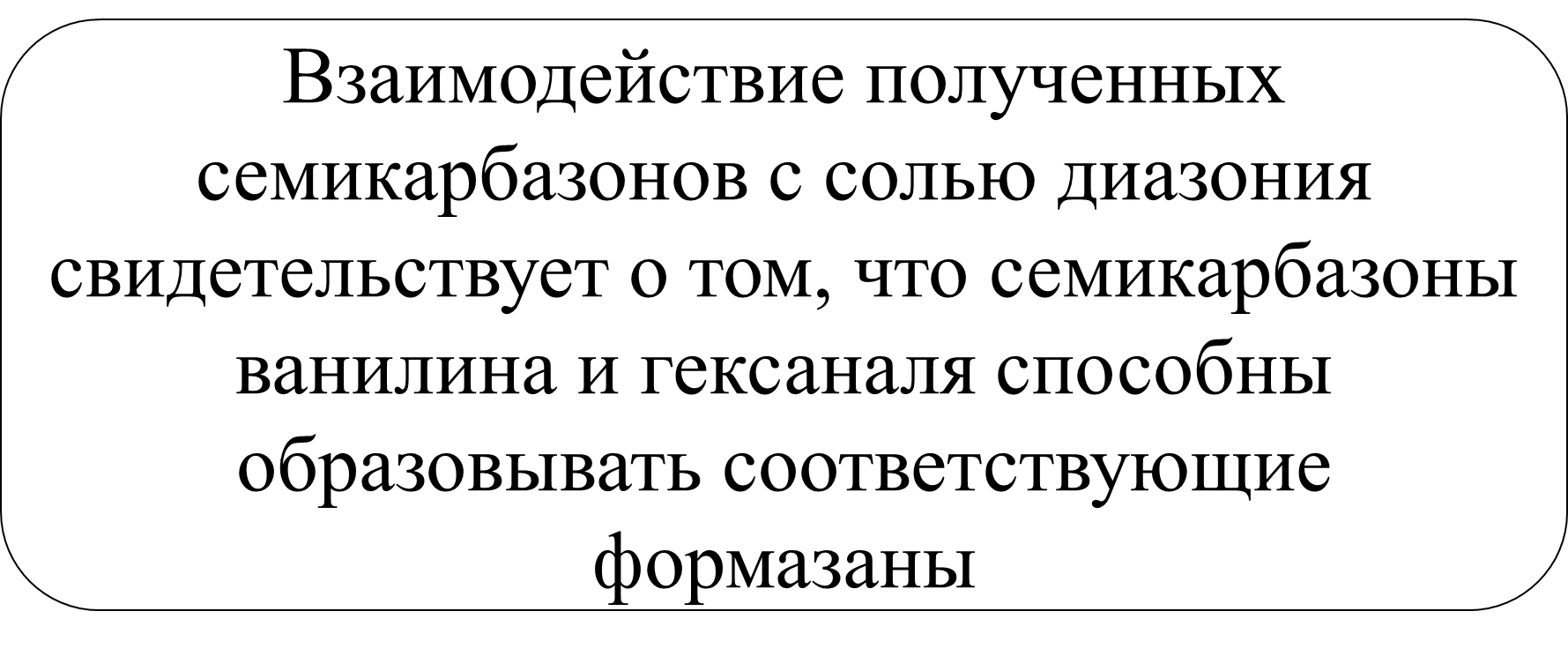 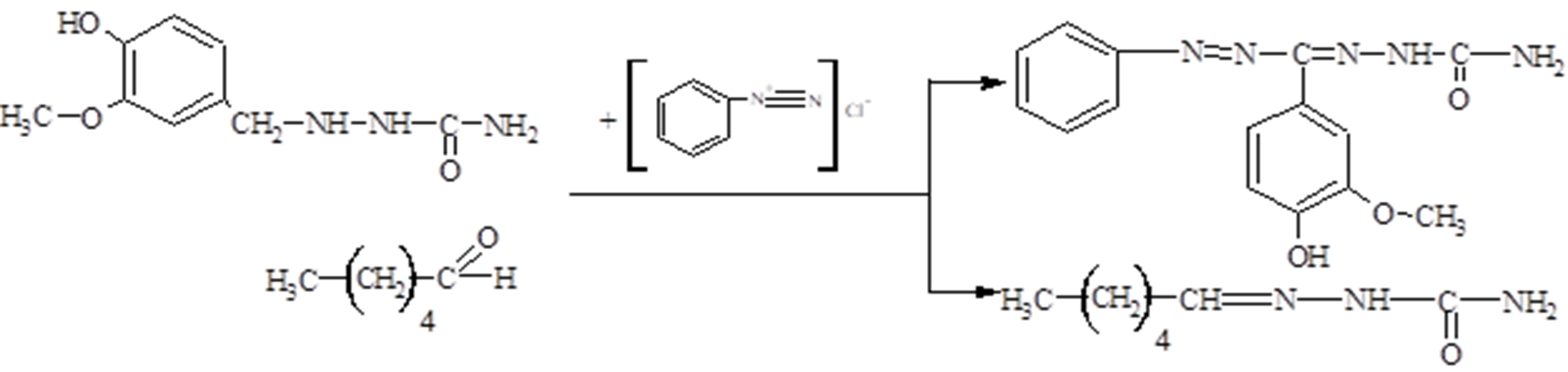 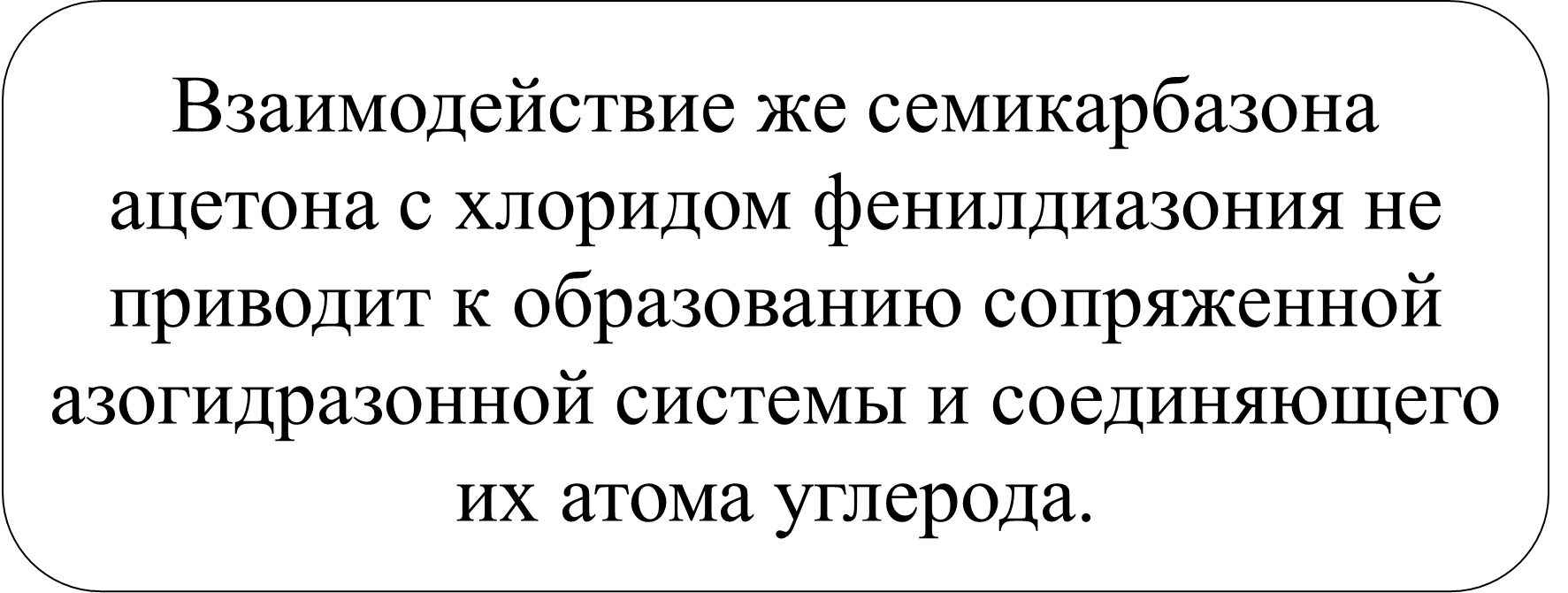 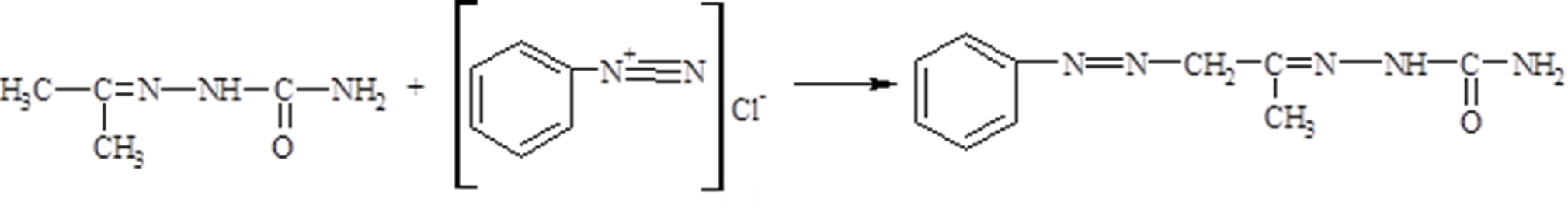 Определены температура плавления и растворимость. Строение подтверждено данными ИК-спектроскопического анализа.